Meteosat Third Generation
WV absorption solar channels 
NIR0.9 and NIR1.3

Ivan Smiljanic,  (EUMETSAT)
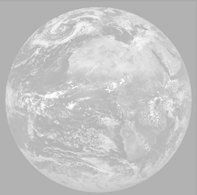 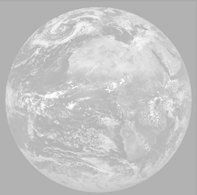 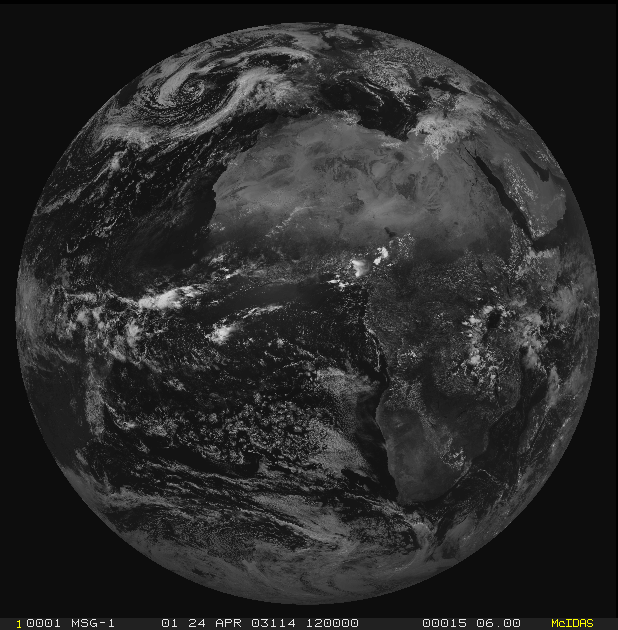 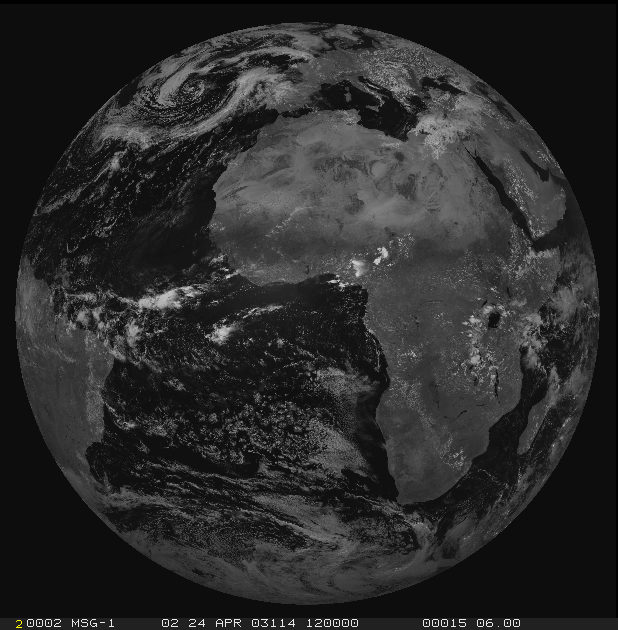 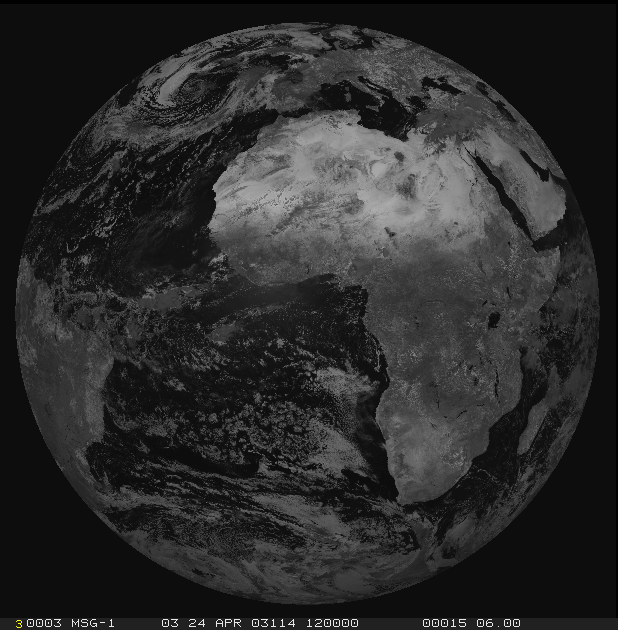 1=VIS0.4
2=VIS0.5
3=VIS0.6
4=VIS0.8
7=NIR1.6
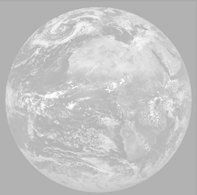 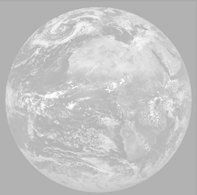 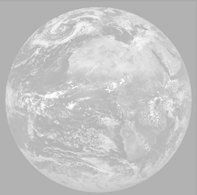 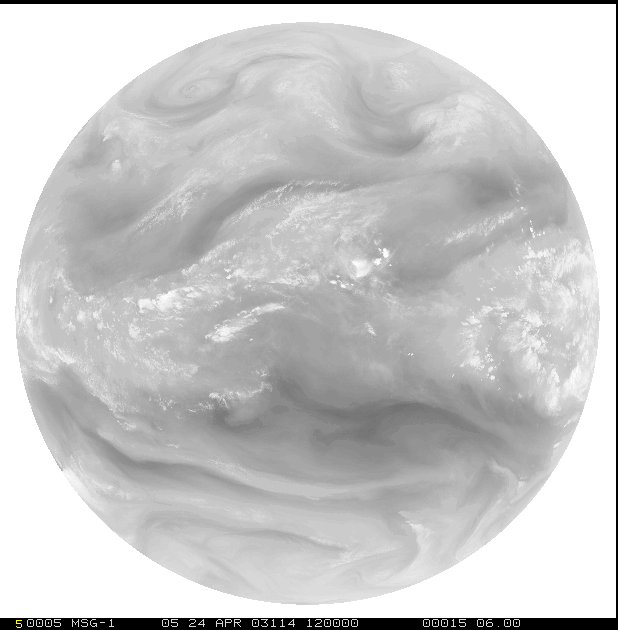 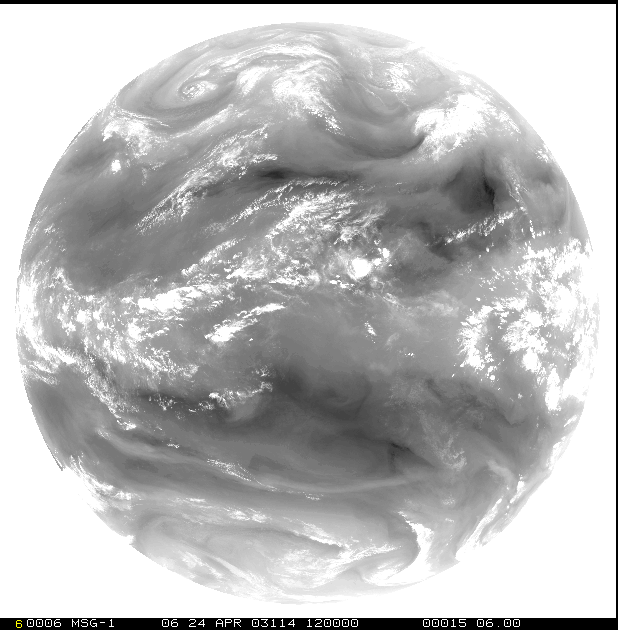 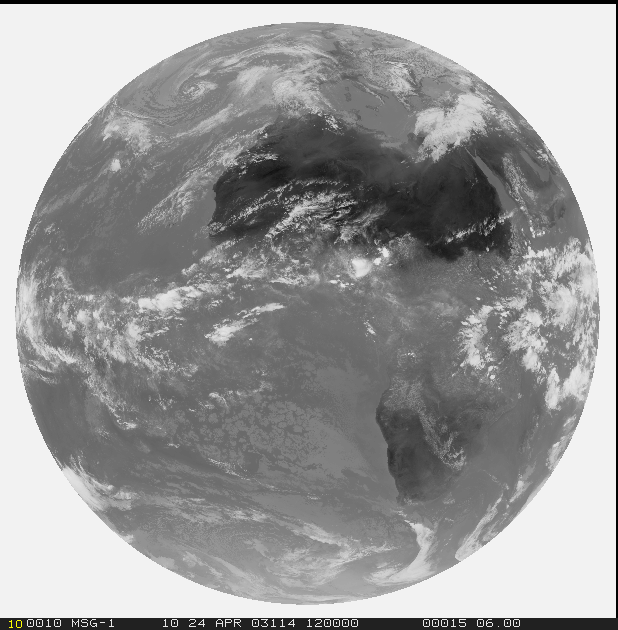 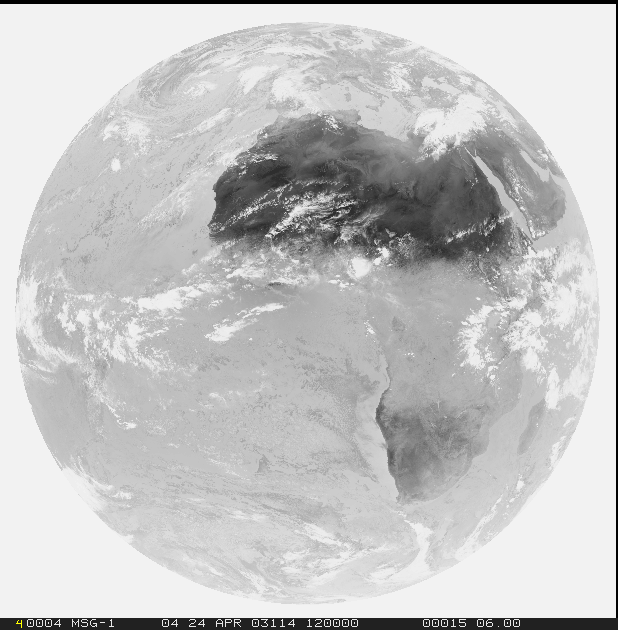 5=NIR0.9
6=NIR1.3
8=NIR2.2
9=IR3.8
10=WV6.2
11=WV7.3
12=IR8.7
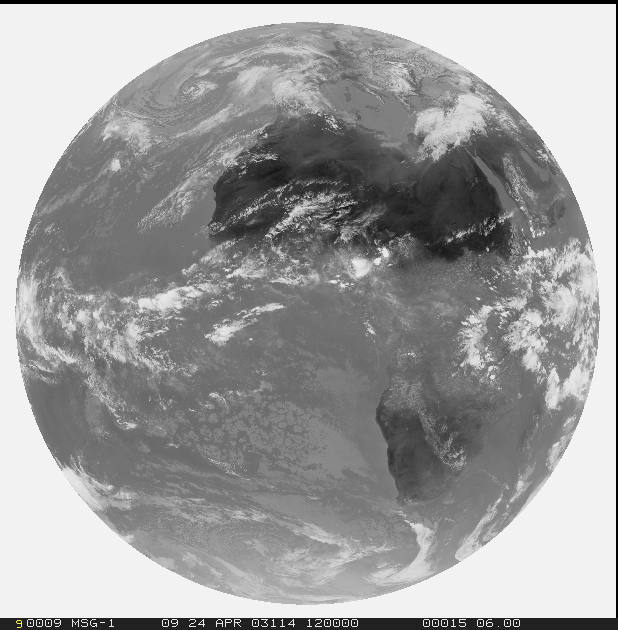 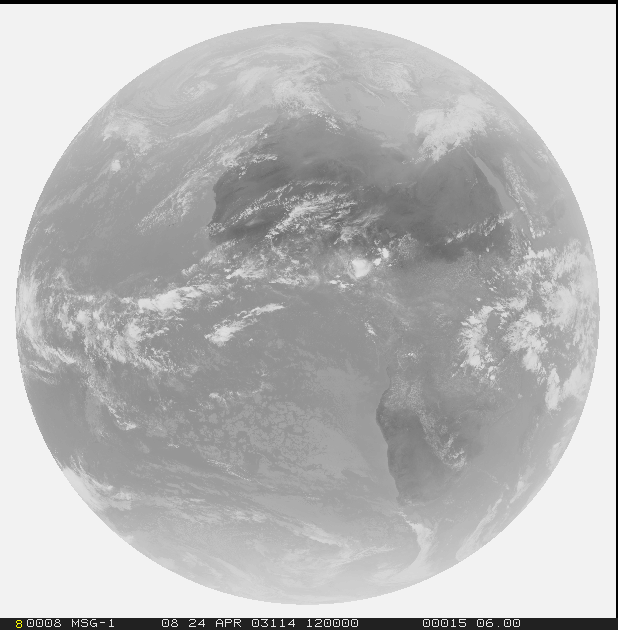 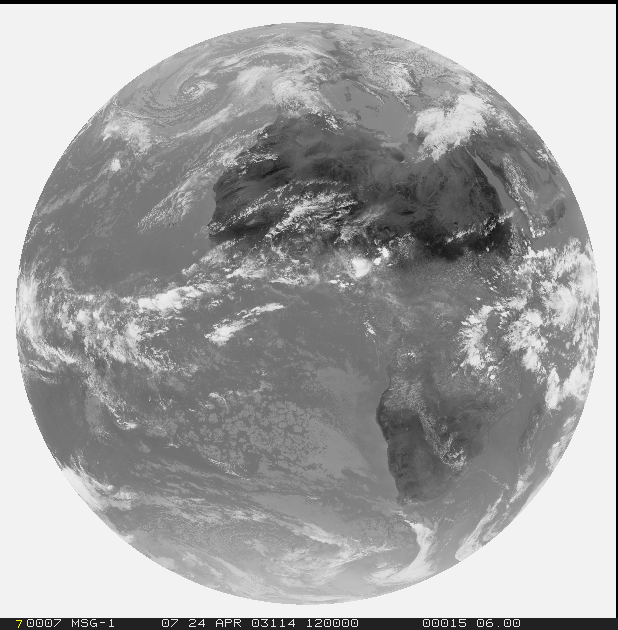 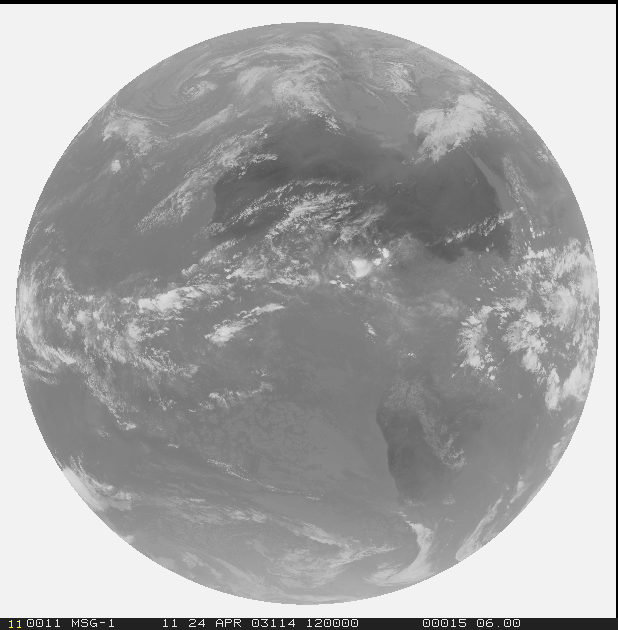 13=IR9.7
14=IR10.5
15=IR12.3
16=IR13.3
Current and future imagers channels: MSG SEVIRI and MTG FCI
solar
channels 
provided in
0.5 km / 1.0 km 
resolution
thermal
channels 
provided in
1 km / 2 km 
resolution
Slide: 2
Absorption bands in the Near-infrared
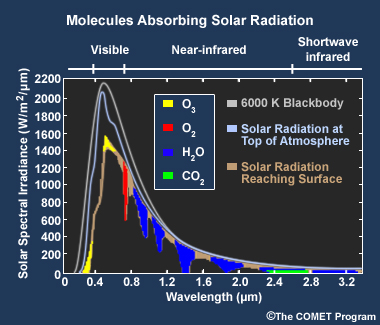 Near Infra-Red (1.37 µm) ‘Cirrus’ channel
Detection of very thin cirrus clouds during the day
Strong water vapor absorption spectral region (see the image on the right)
Does not routinely sense the lower troposphere, where there is substantial water vapor
Provides excellent daytime sensitivity to high, very thin cirrus under most circumstances, especially in warm, moist atmospheres
Correction for the presence of contrail and thin cirrus
It can be used to distinguish between low and high clouds or other bright objects and high clouds
Useful in detecting other upper-level features
Under certain conditions can also detect smoke and ash plumes
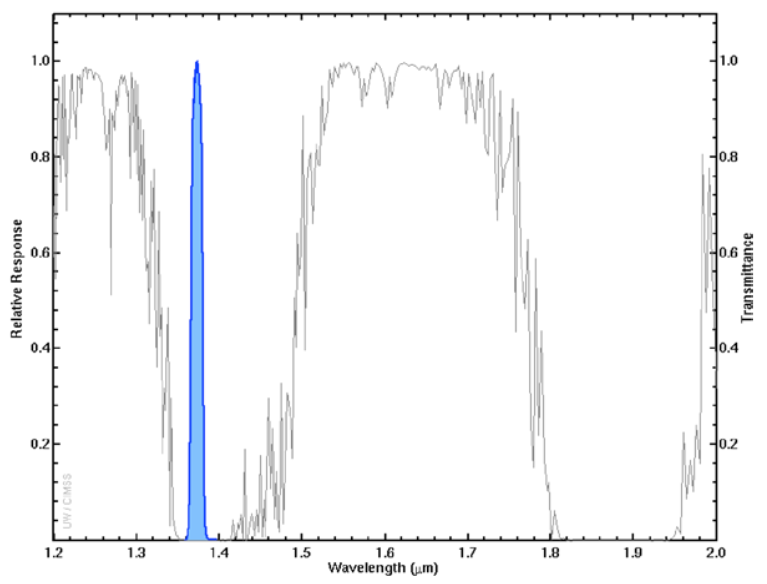 Transmission
910 nm
1375 nm
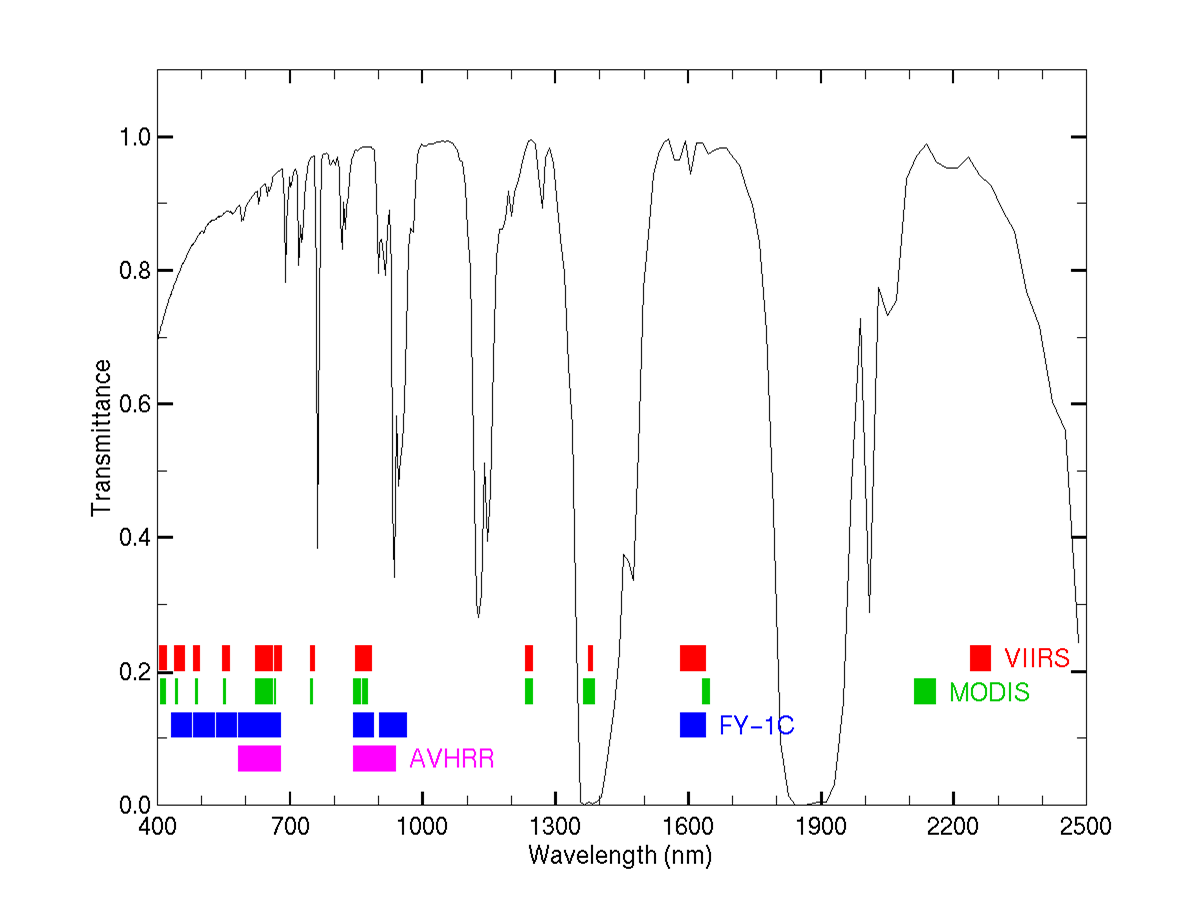 SEVIRI
MTG FCI extras
H2O
H2O
H2O
H2O
H2O
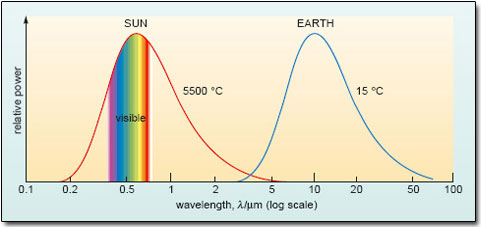 Transmission: what does it mean?
100
100
100
DRY Atmosphere
WET Atmosphere
WET Atmosphere
98
94
88
96
92
80
96
92
80
44
40
38
40
36
32
20
18
16
Reflectivity = 50%
Reflectivity = 50%
Reflectivity = 25%
Cirrus clouds at 1.38 mm: Strong water line: Low Transmission
Cloud-free
1-path T=0
NO SIGNAL
Low Cloud
2-path T=0
NO SIGNAL
High Cloud
2-path T>0
SIGNAL!
100
100
100
8
00
80
30
00
30
80
10
High cloud, R=25%
10
Low cloud, R=33%
Sfc Reflectivity = 50%
Sfc Reflectivity = 50%
Sfc Reflectivity = 50%
Transmission
Transmission
Transmission
1
1
1
0
0
0
1.38 mm: If we see a cloud, what can we say about it?
… maybe not so much, except that it must be high
Darker
Brighter
0 hPa
Same cloud;
Different heights
1000 hPa
Transmission
1
0
1.38 mm: If we see a cloud, what can we say about it?
… maybe not so much, except that it must be high
Brighter
Darker
Brighter
Darker
0 hPa
Same cloud; same height
Different atmosphere
Same cloud;
Different heights
Moist atmosphere
Dry atmosphere
1000 hPa
Transmission
Transmission
1
1
0
0
1.38 mm: If we see a cloud, what can we say about it?
… maybe not so much, except that it must be high
Brighter
Brighter
Darker
Brighter
Darker
Darker
0 hPa
Same cloud; same height
Different atmosphere
Same cloud; same height
same atmosphere; different view angle
Same cloud;
Different heights
Moist atmosphere
Limb View
Dry atmosphere
Nadir View
1000 hPa
Transmission
Transmission
Transmission
1
1
1
0
0
0
1.38 mm compared to 0.8 mm
Brighter
Fewer 0.8 mm photons
get to here and
back because they are 
scattered by cloud 
particles
Transmission
1
0
1.38 mm compared to 0.8 mm
Brighter
Darker
0 hPa
1.38 mm photons
do not get to here and
back because they are 
absorbed by H2O 
molecules
Fewer 0.8 mm photons
get to here and
back because they are 
scattered by cloud 
particles
1000 hPa
Transmission
Transmission
1
1
0
0
NIR1.3 example
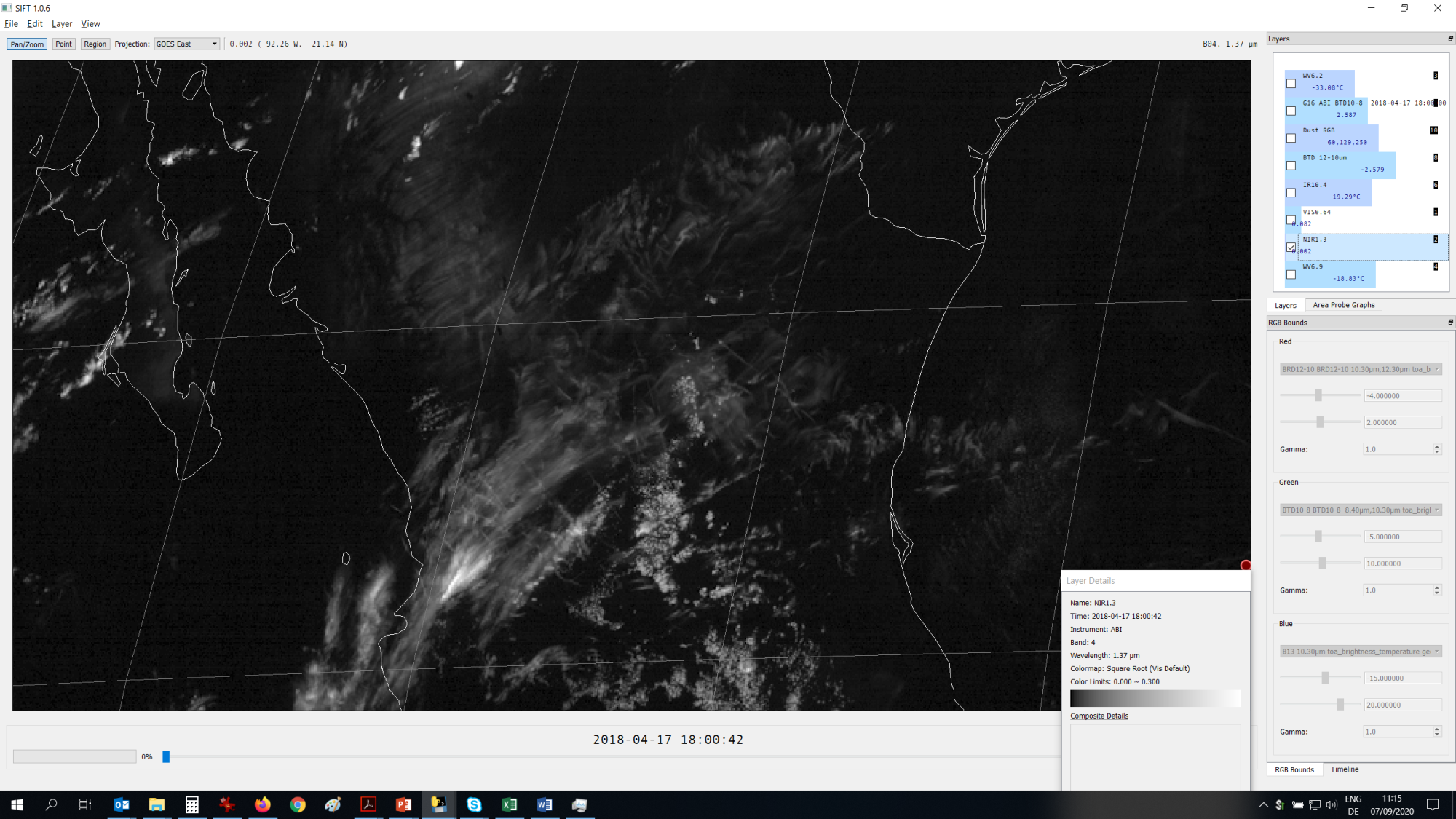 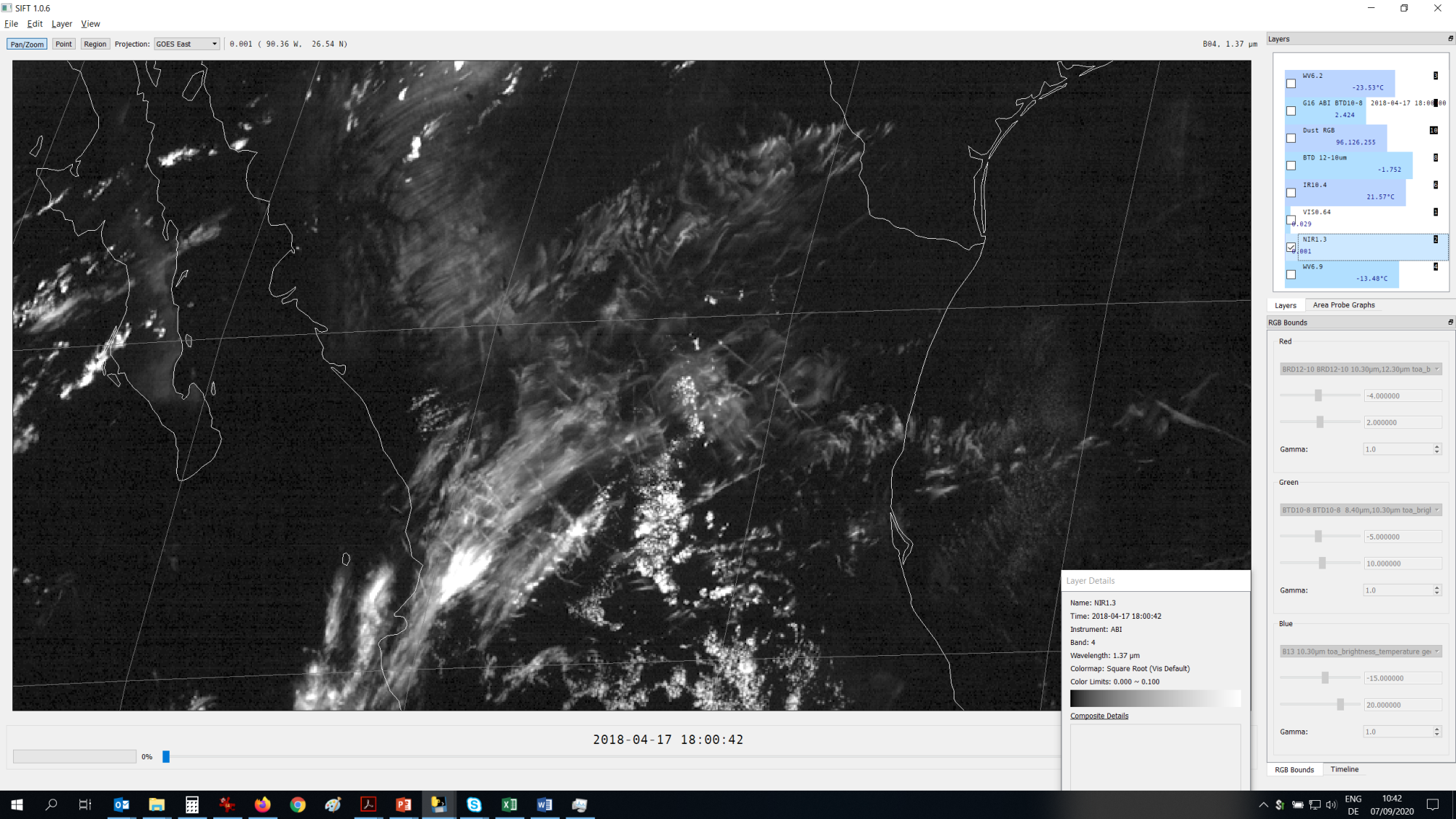 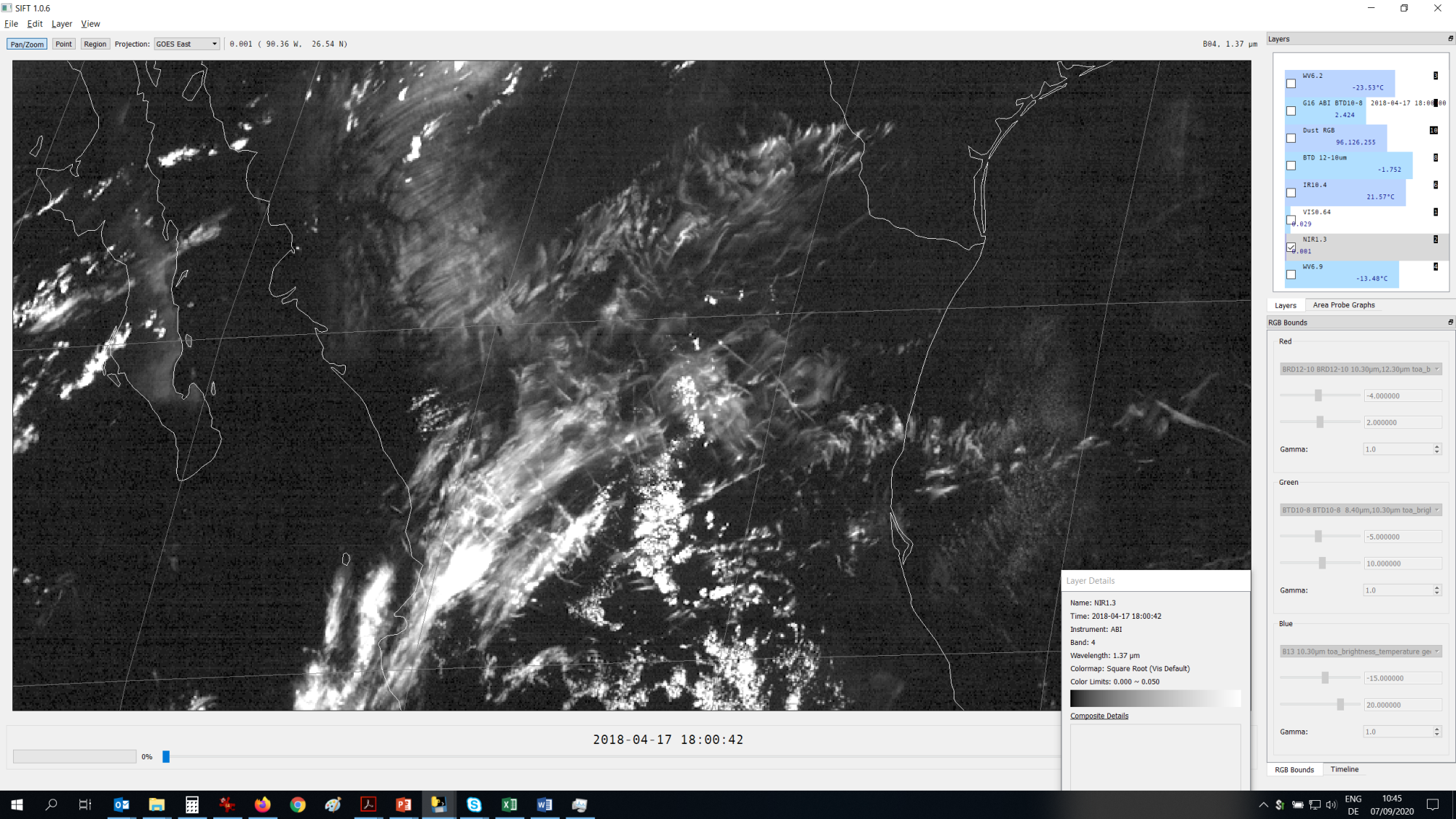 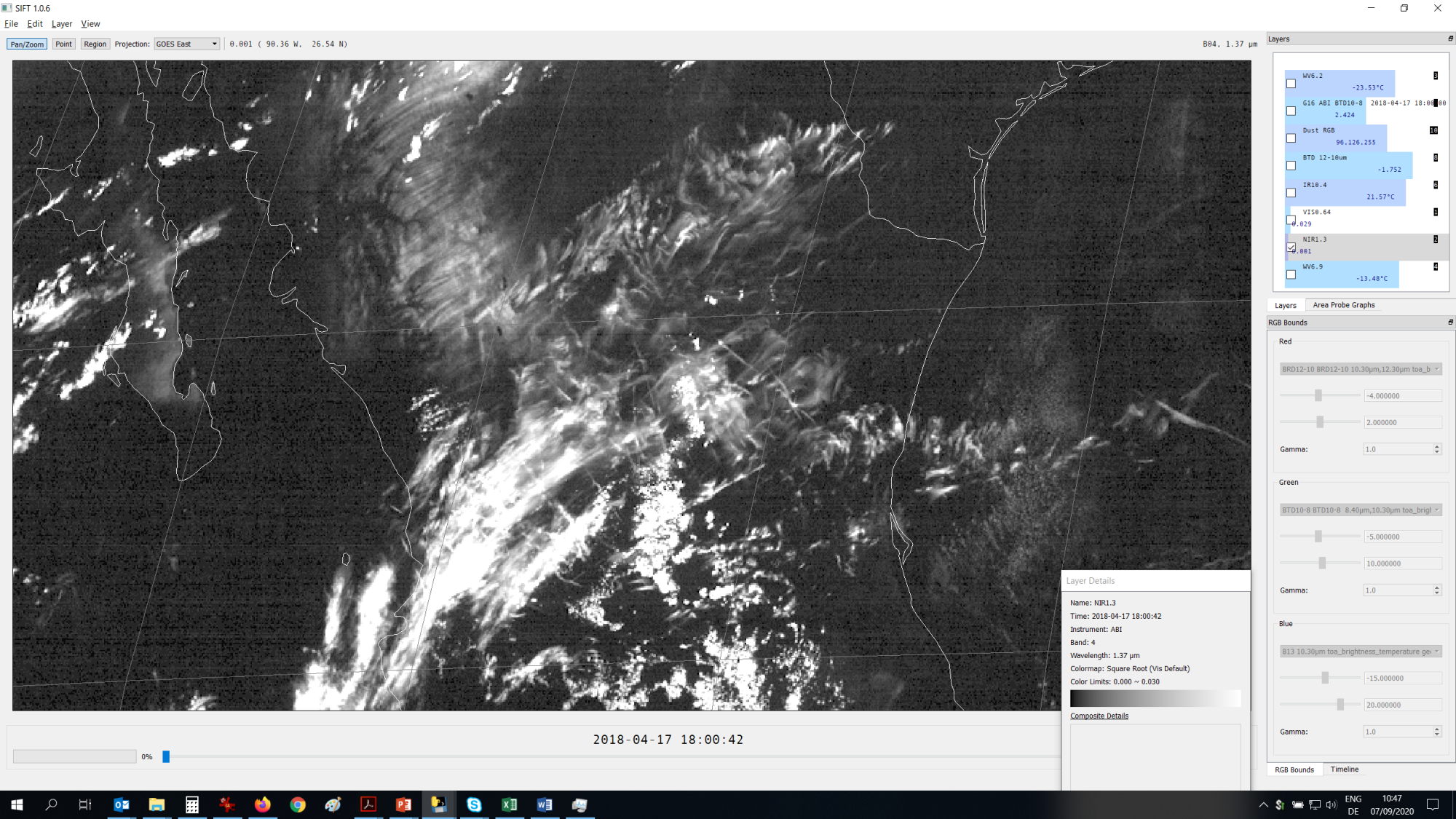 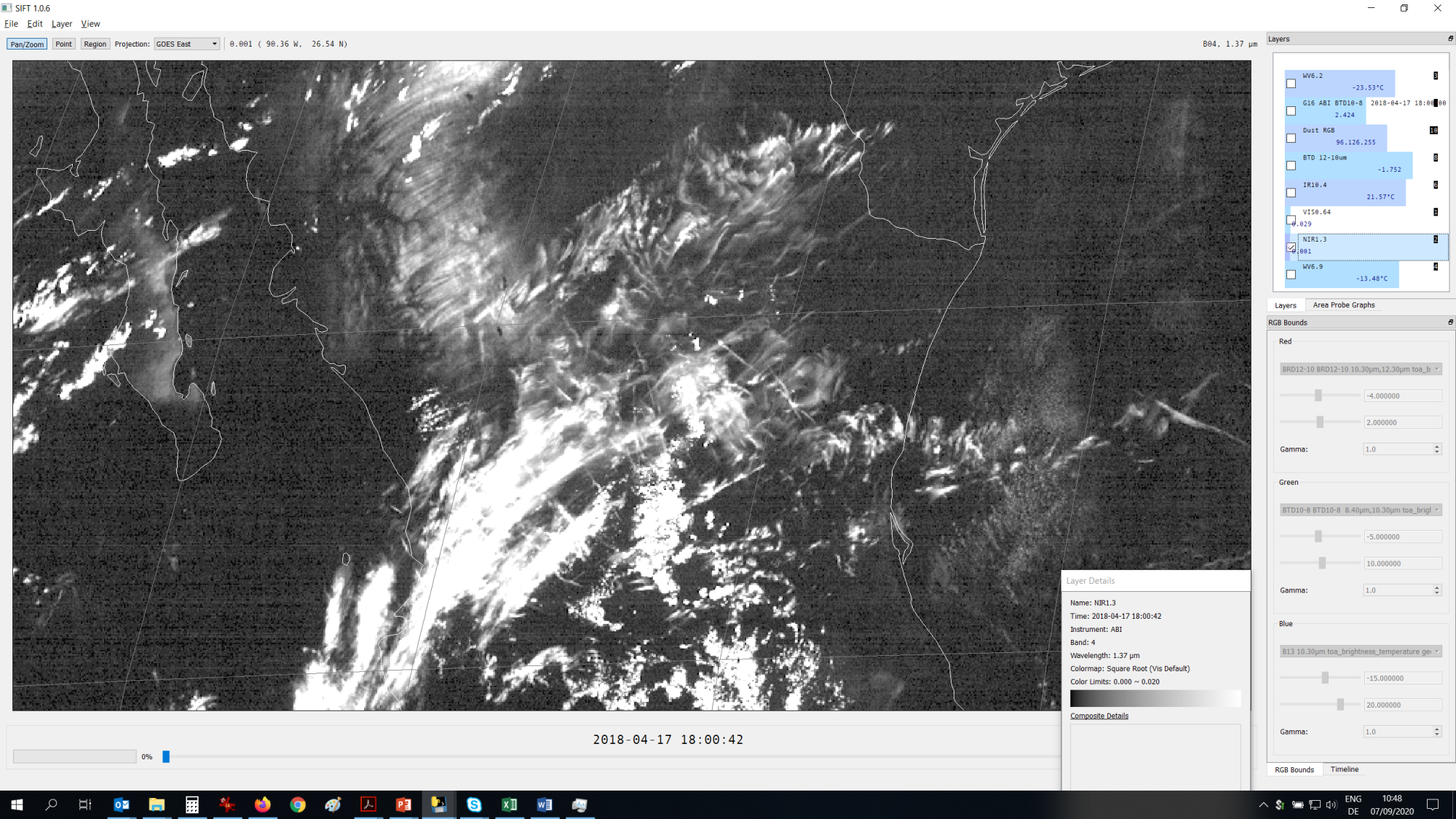 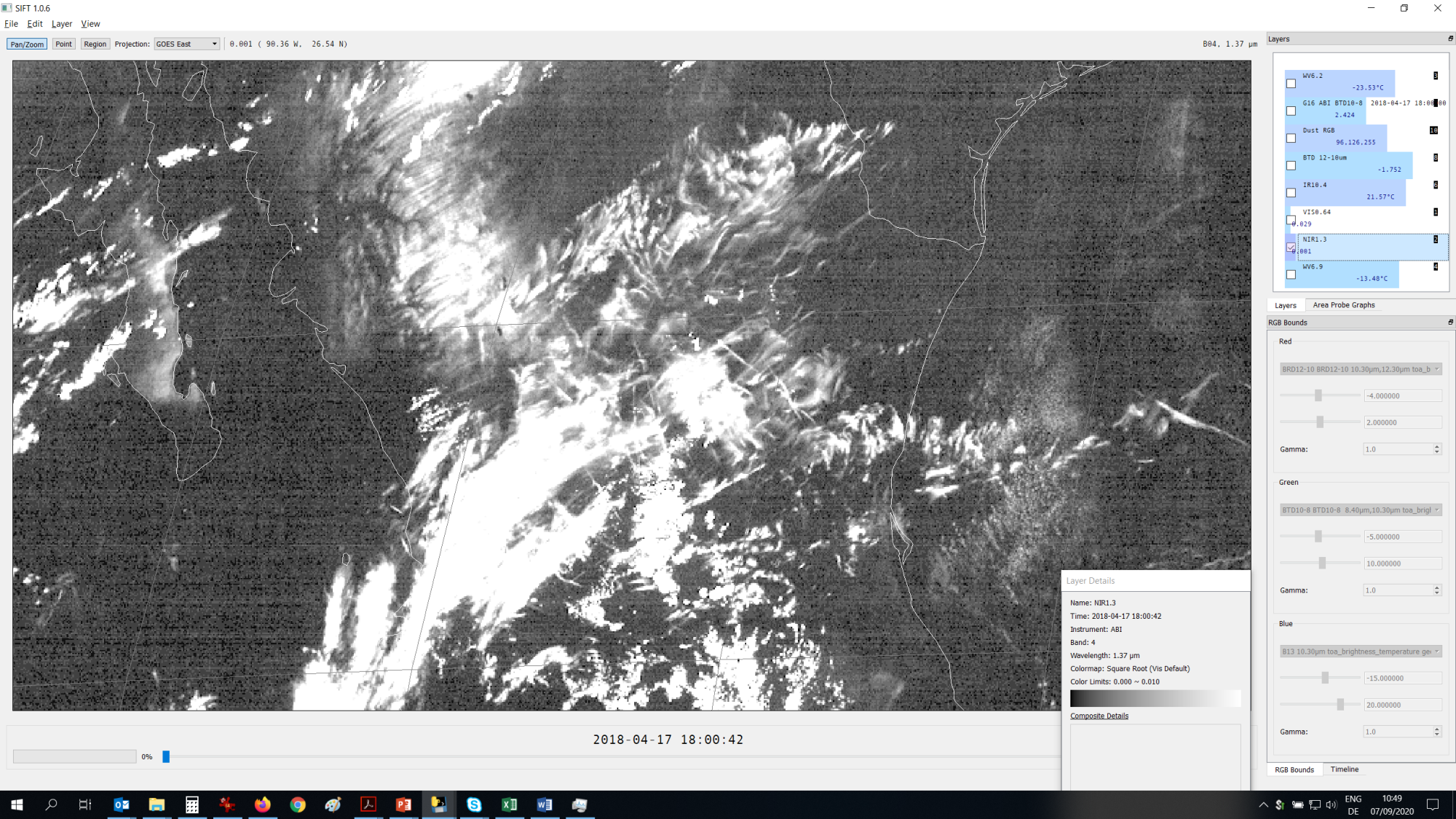 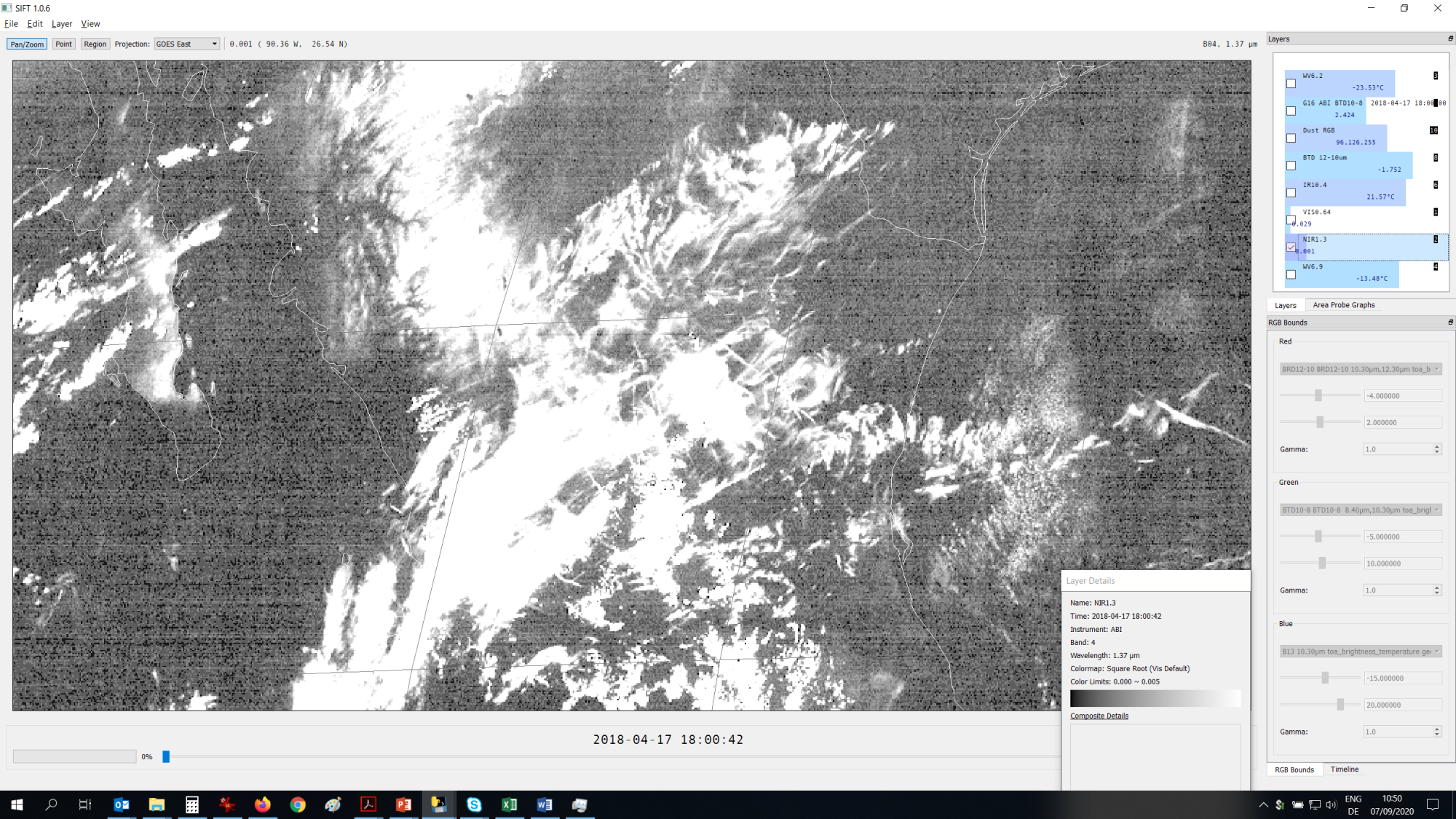 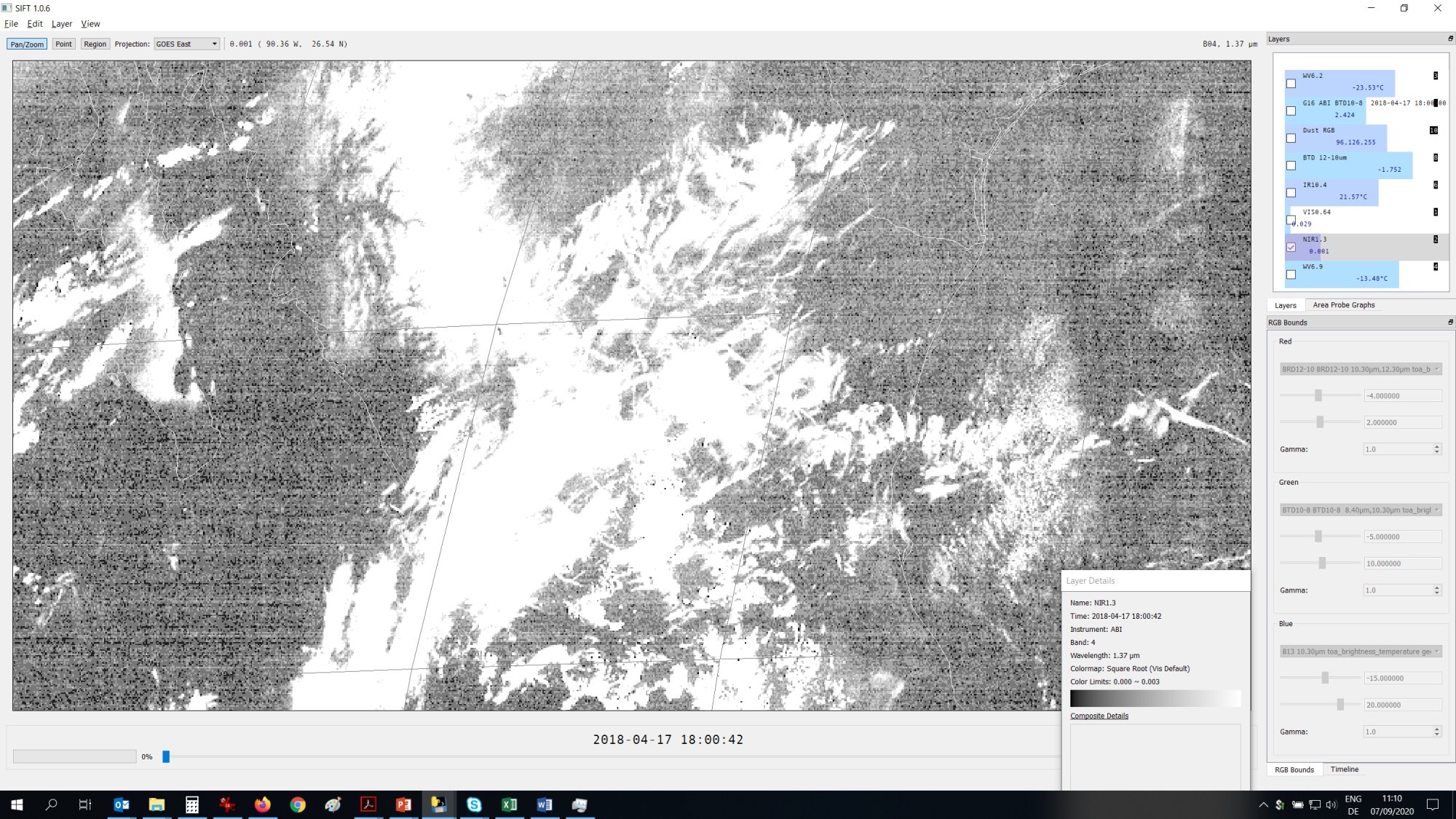 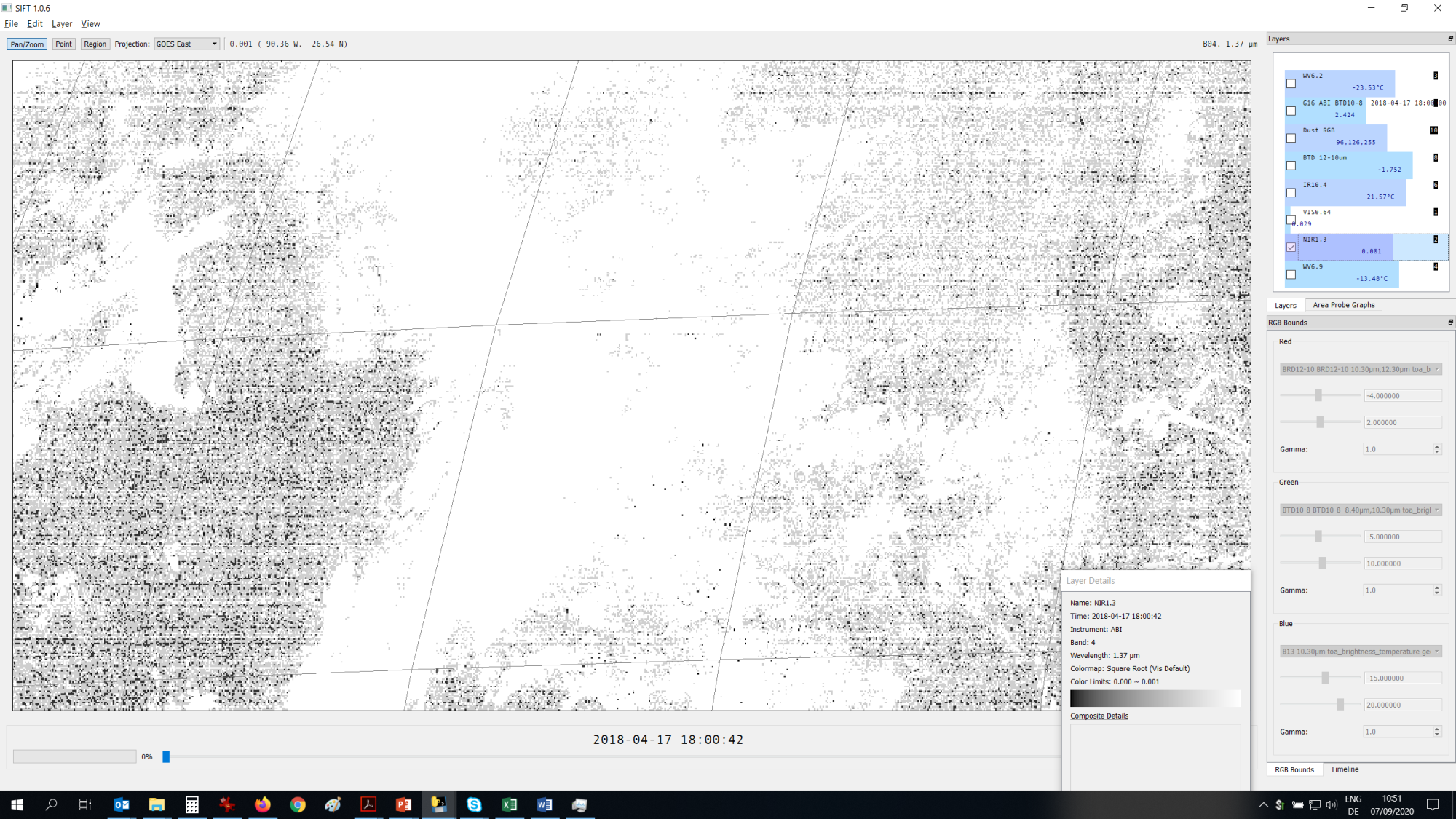 NIR0.9 example
Comparison to highly WV-sensitive channel> 0.9353 µm channel – colour enhanced
High-level cloud field
Moisture boundary visible?
Reflection by thin cirrus??
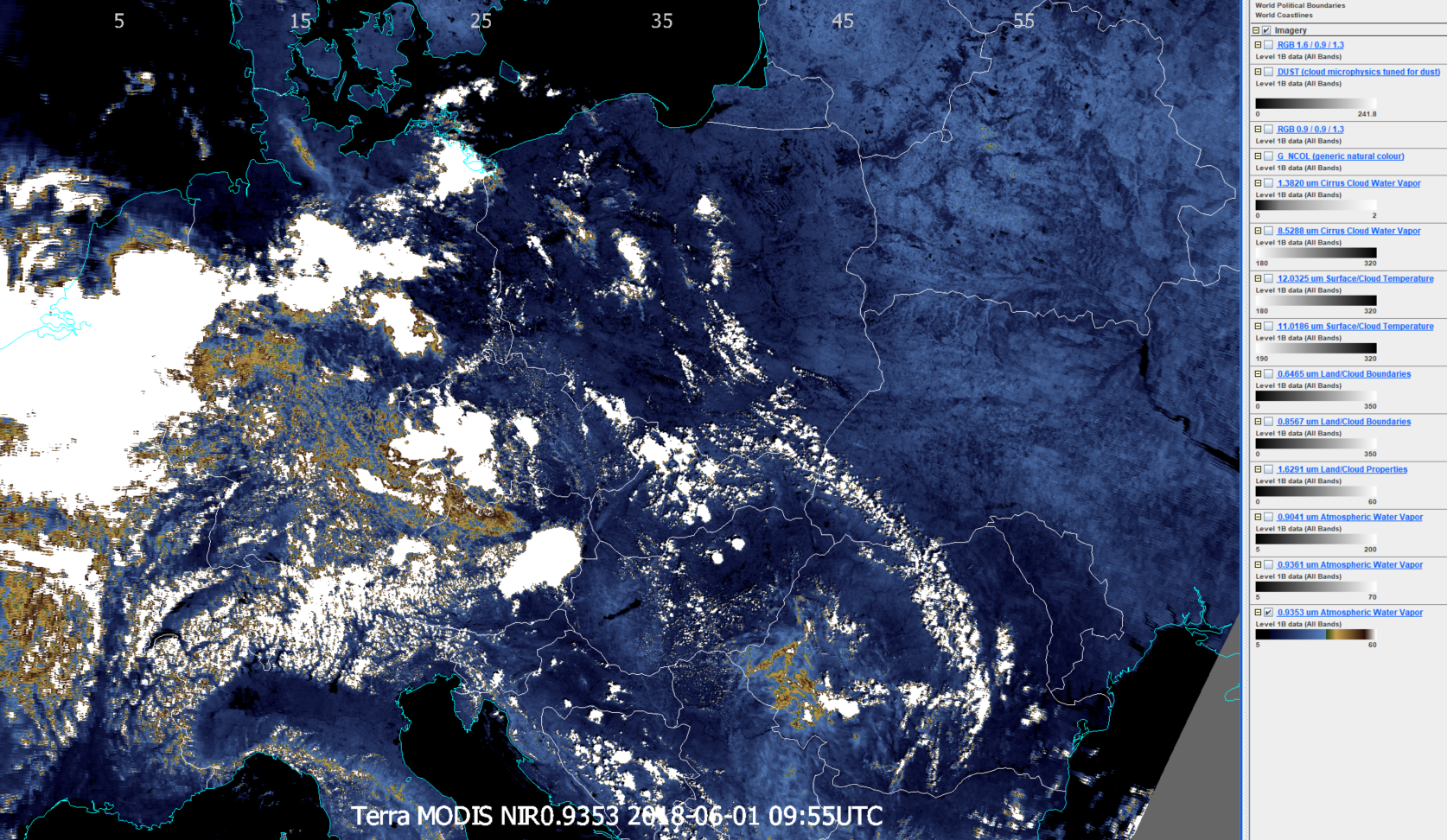 thin cirrus
thin cirrus
Testing new 0.9µm  RGB(s)> 0.93r30-250% - 0.93r5-70% – 1.38r0-3% µm RGB
Scene overview (‘one-man-band’ RGB)
Vegetation signals?
Phase differentiation?
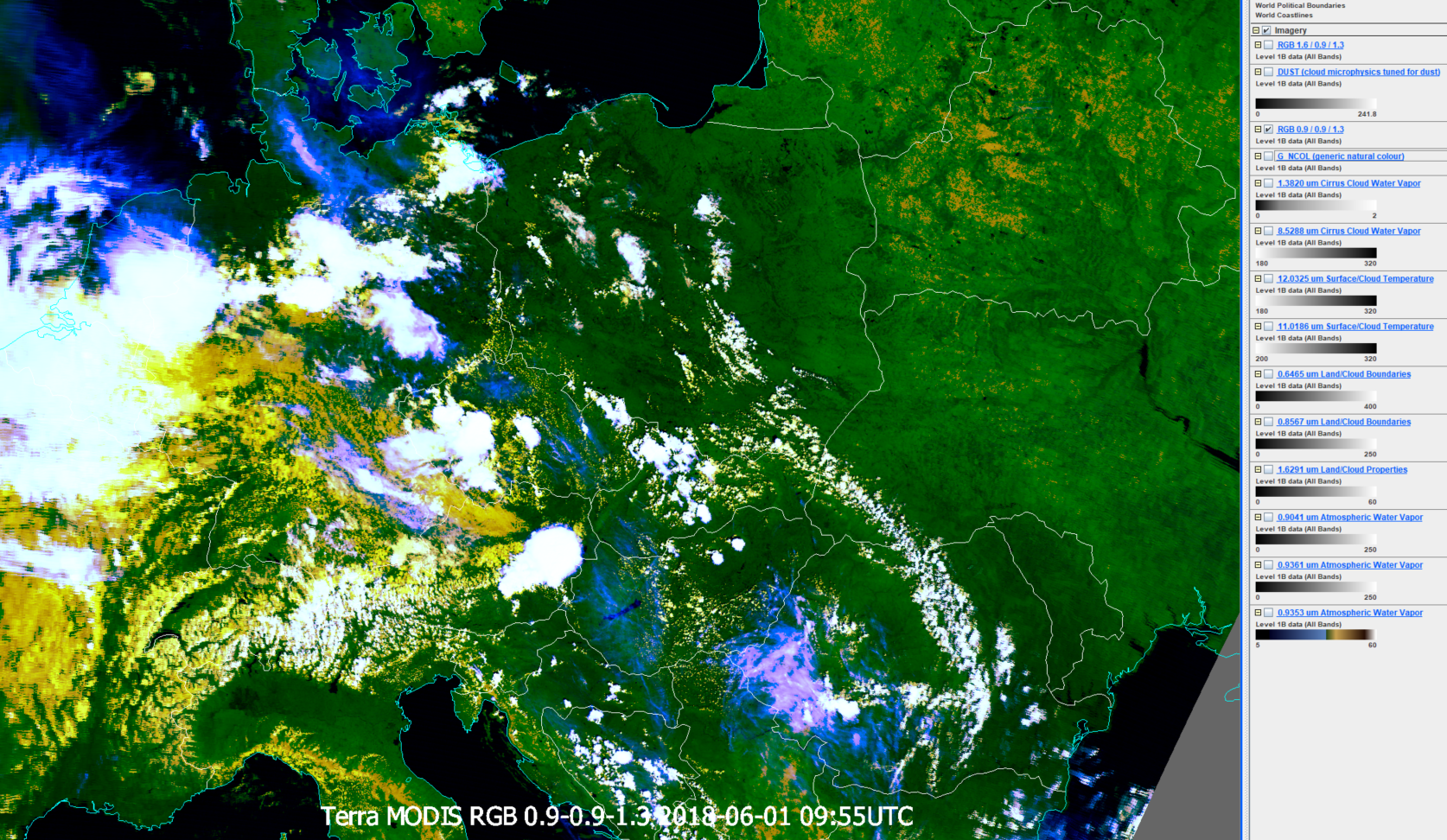 thin cirrus
vegetation
ice clouds
water clouds
thin cirrus
Testing new 0.9µm  RGB(s)> 1.64r0-60% - 0.93r5-70% – 1.38r0-3% µm RGB
Scene overview (‘one-man-band’ RGB)
Vegetation signals?
Phase differentiation?
Serving NWC?
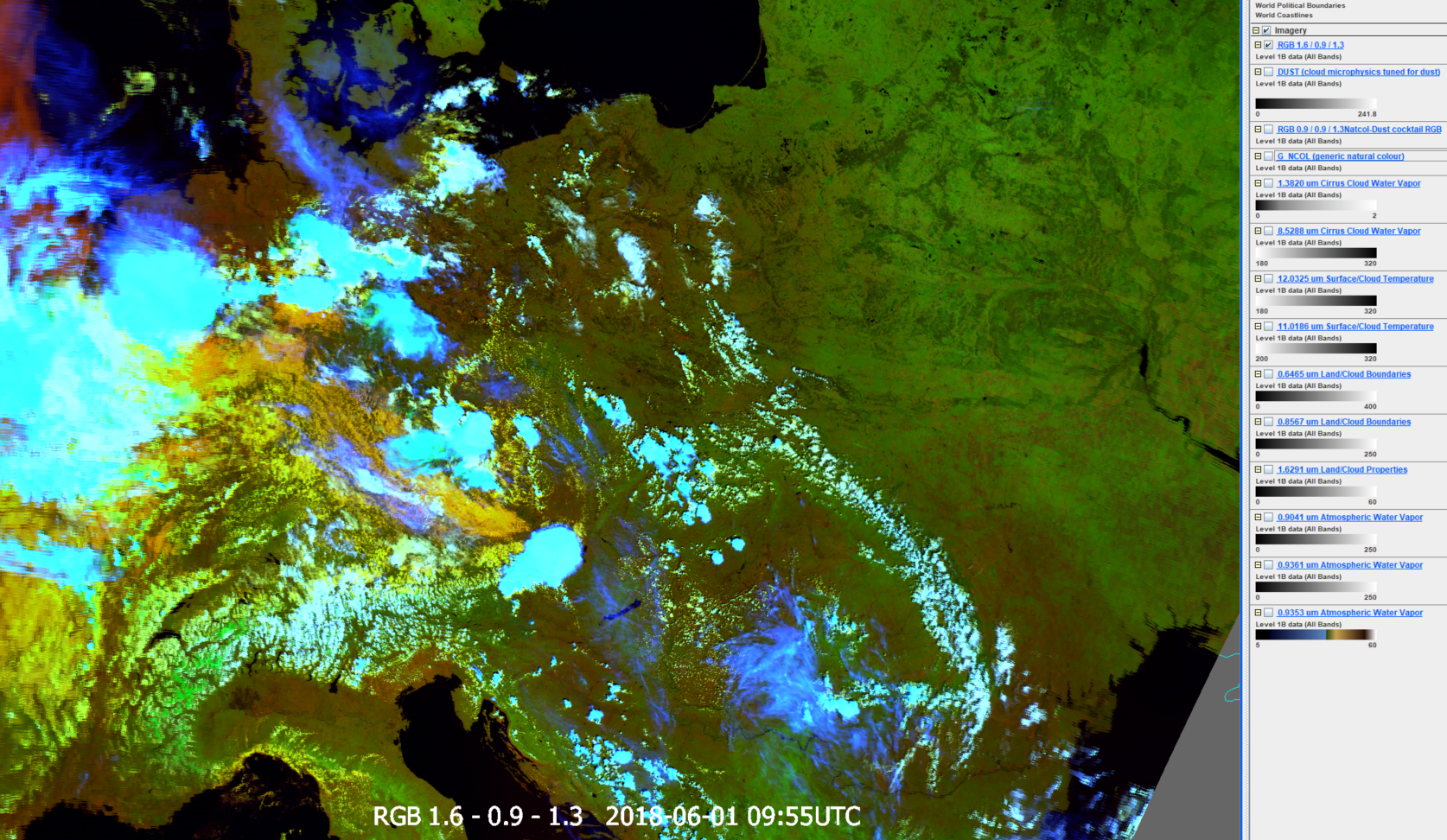 thin cirrus
vegetation
ice clouds
water clouds
thin cirrus
Thank you for your attention.